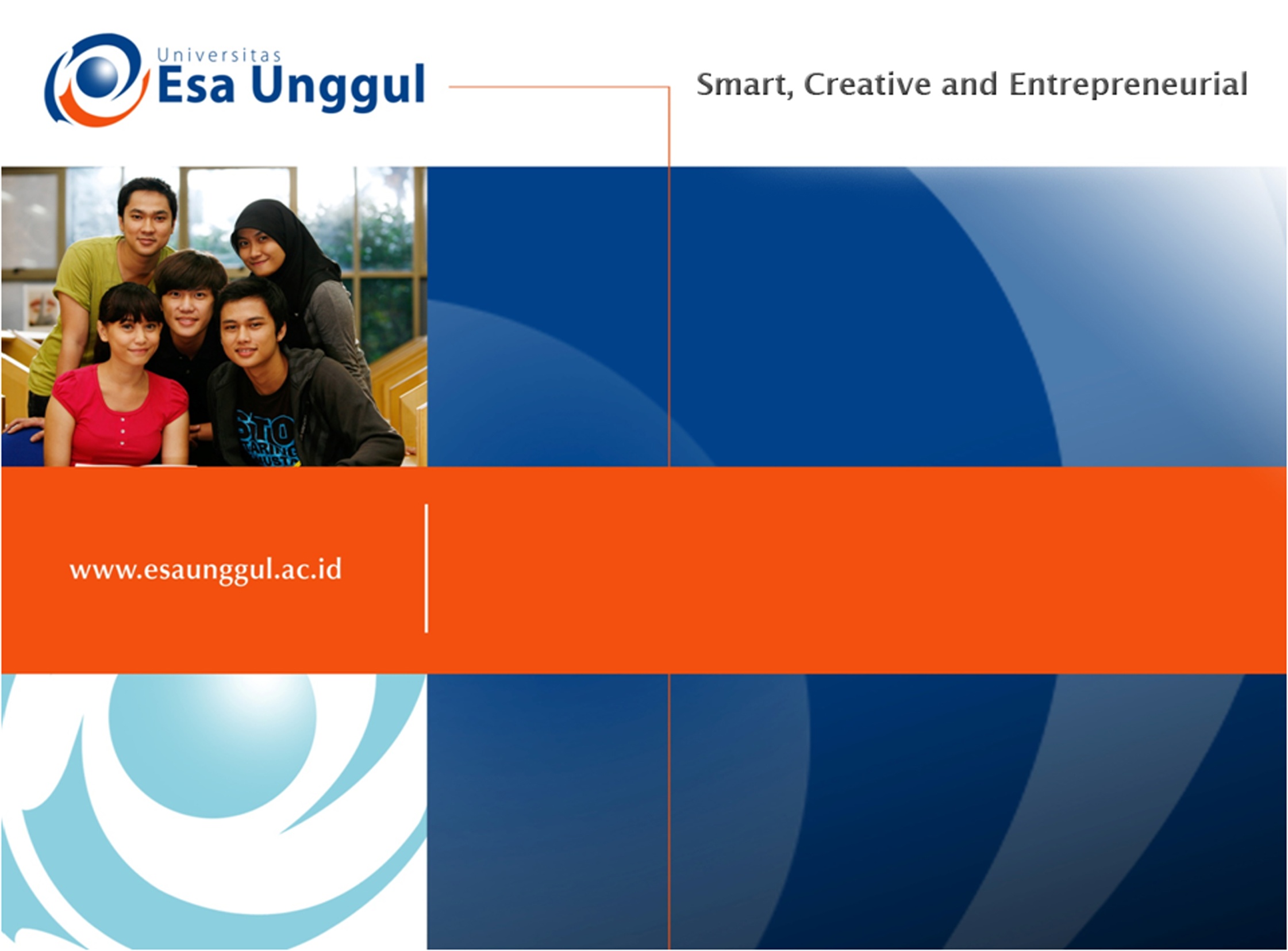 FAKTOR YANG MEMPENGARUHI KEPUASAN

PERTEMUAN 9
NAURI ANGGITA TEMESVARI, SKM., MKM
PRODI MIK, FIKES
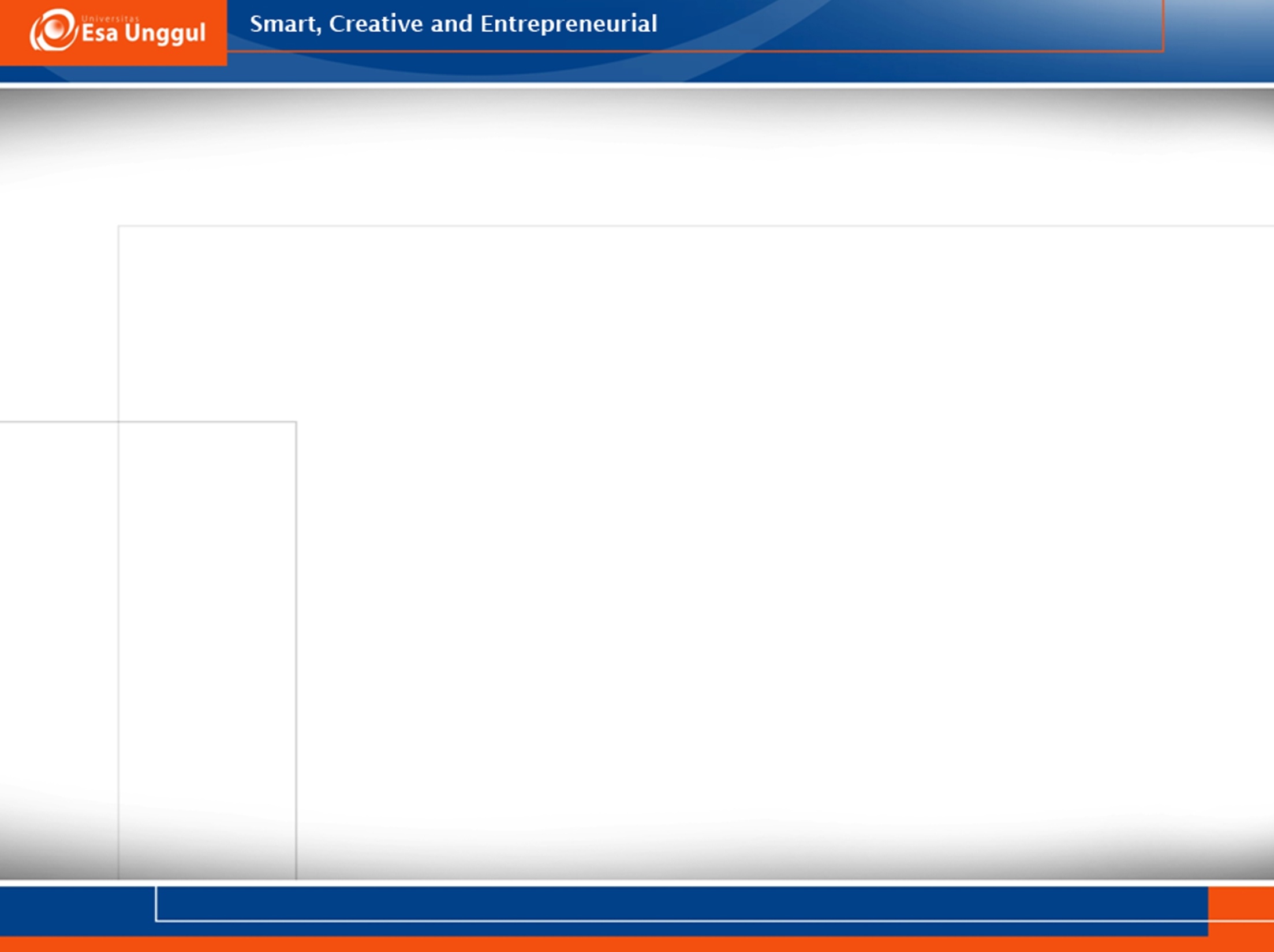 MENGAPA TERJADI KETIDAKPUASAN DARI SISI KONSUMEN?
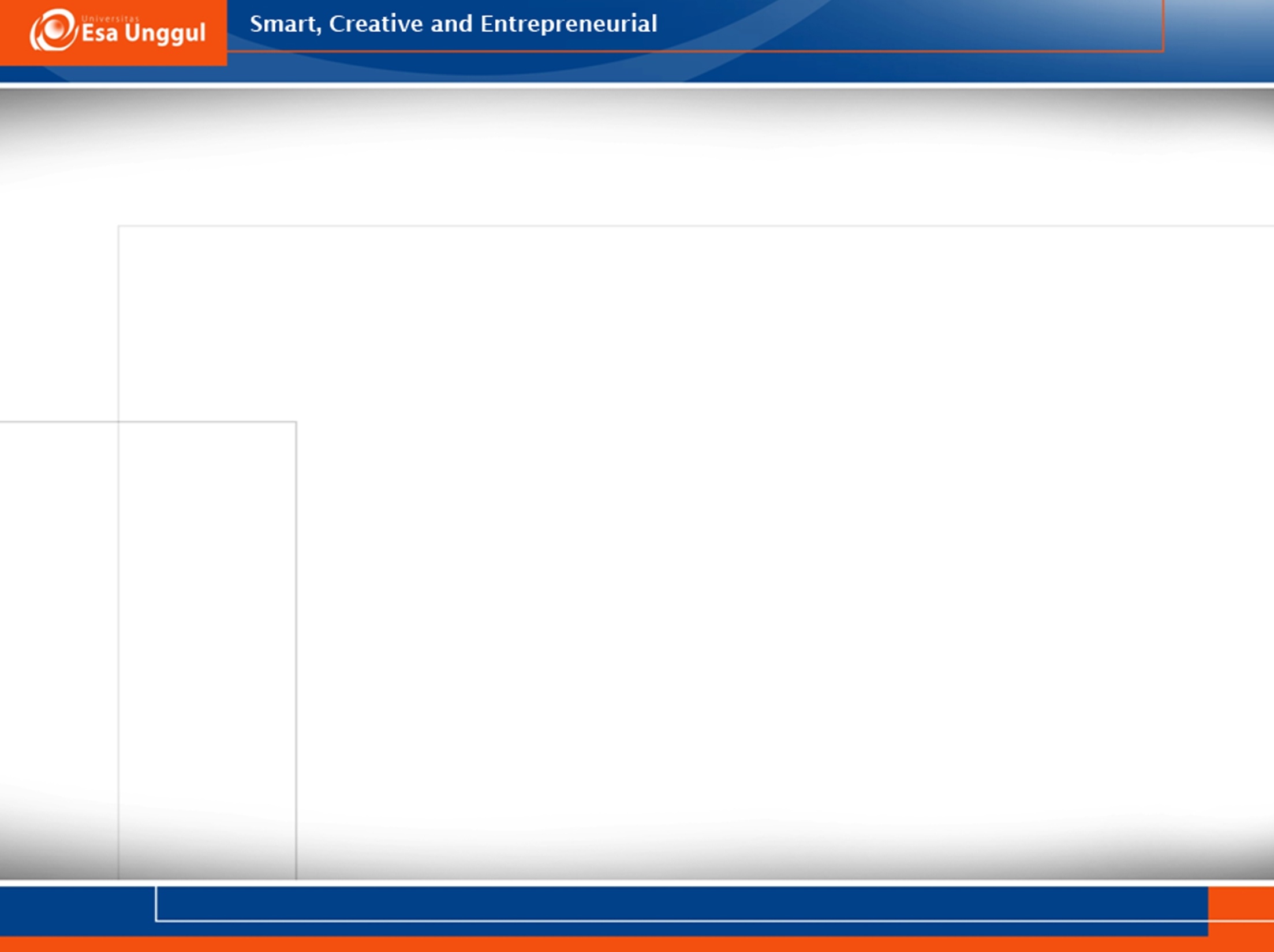 1. Gap between customer’s expectations and management perceptions
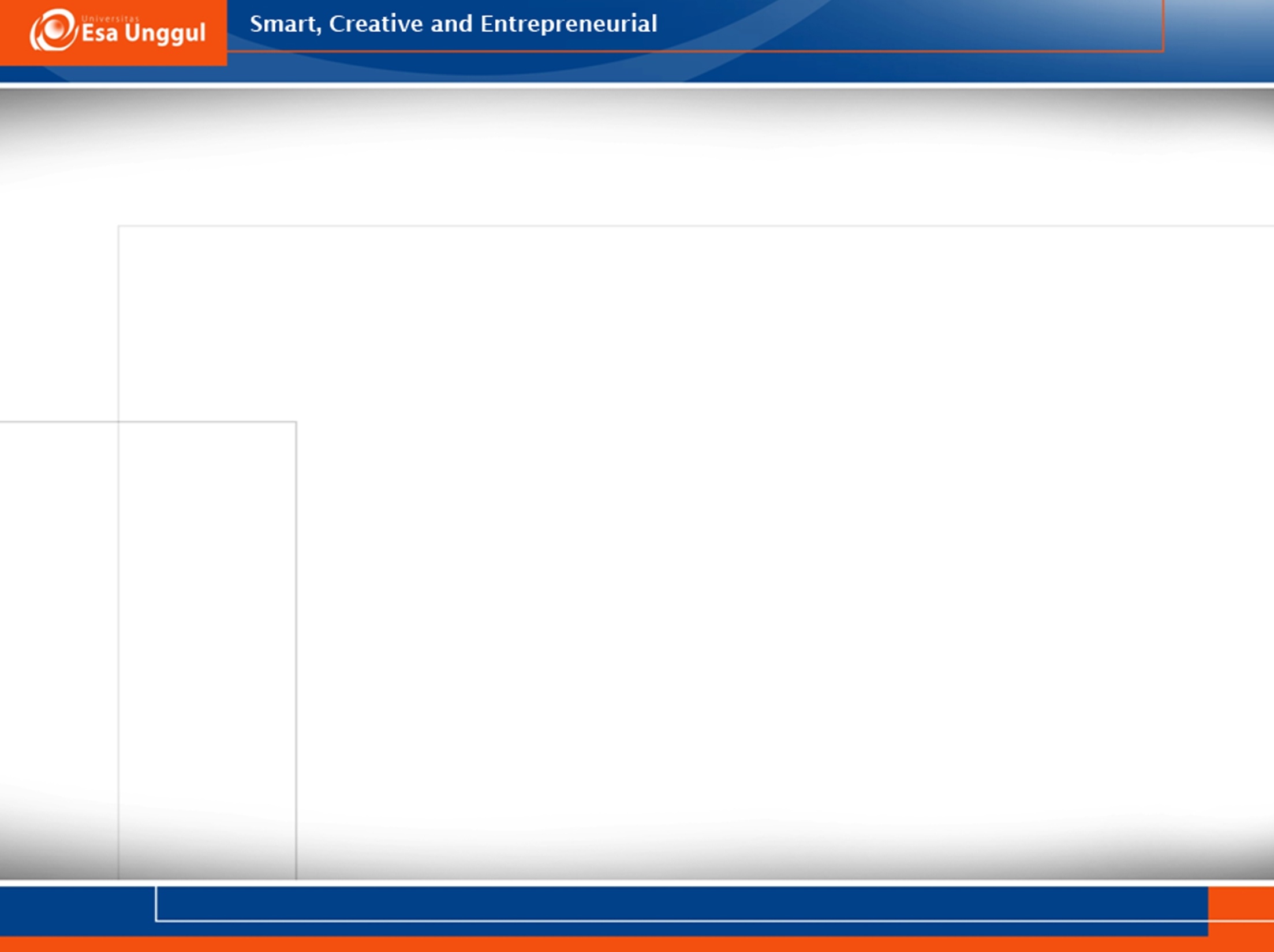 Pihak manajemen tidak selalu memiliki pemahaman yang tepat tentang apa yang diinginkan oleh para pelanggan atau bagaimana penilaian pelanggan terhadap usaha pelayanan yang diberikan oleh perusahaan.
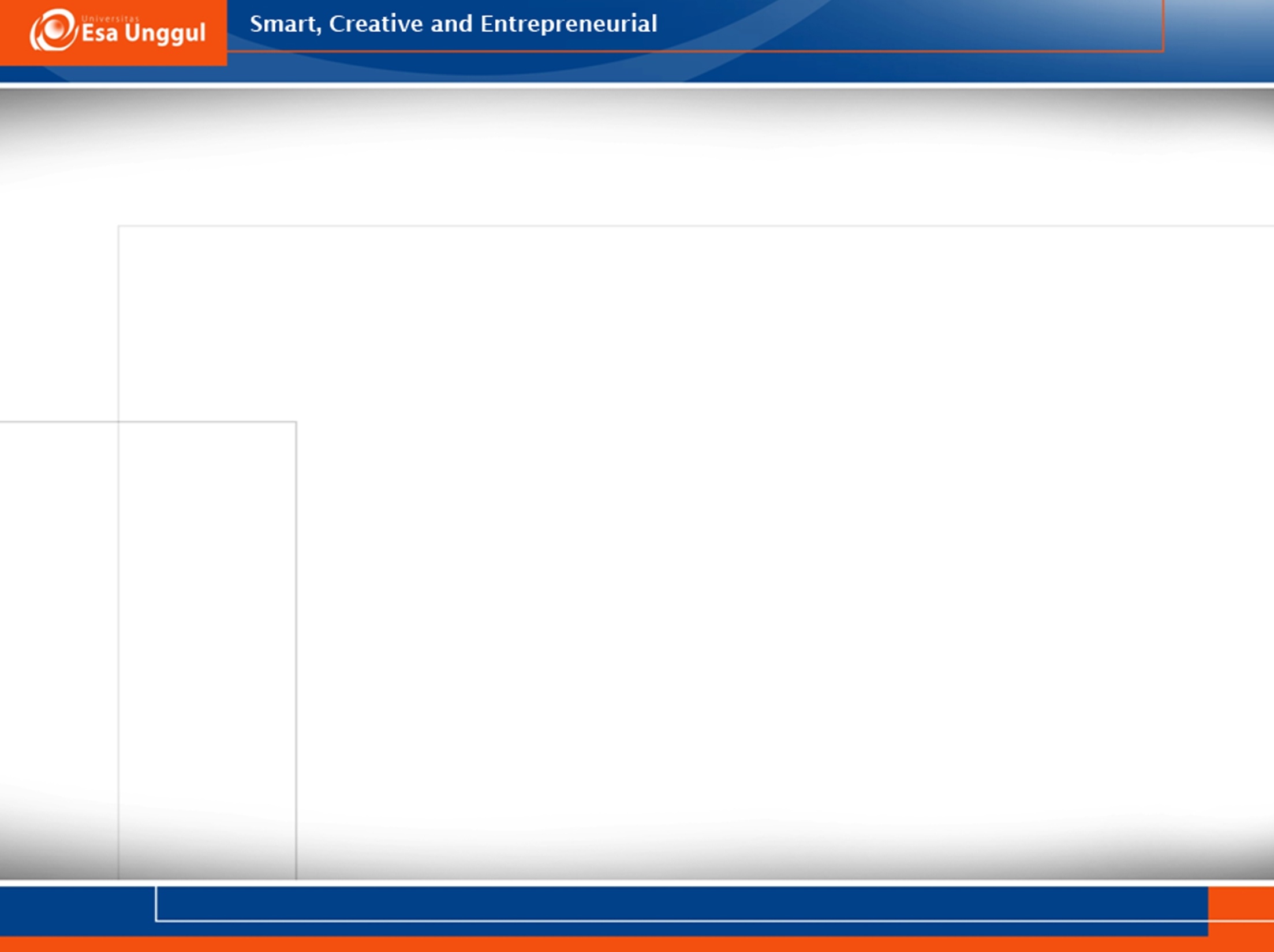 Contoh
Manajemen menganggap bahwa pelanggan menilai mutu pelayanan rumah sakit dari kualitas (mutu) makanan yang diberikan, tetapi sebenarnya yang diharapkan oleh pelanggan adalah cepat tanggap dan keramahan dari tenaga medis.
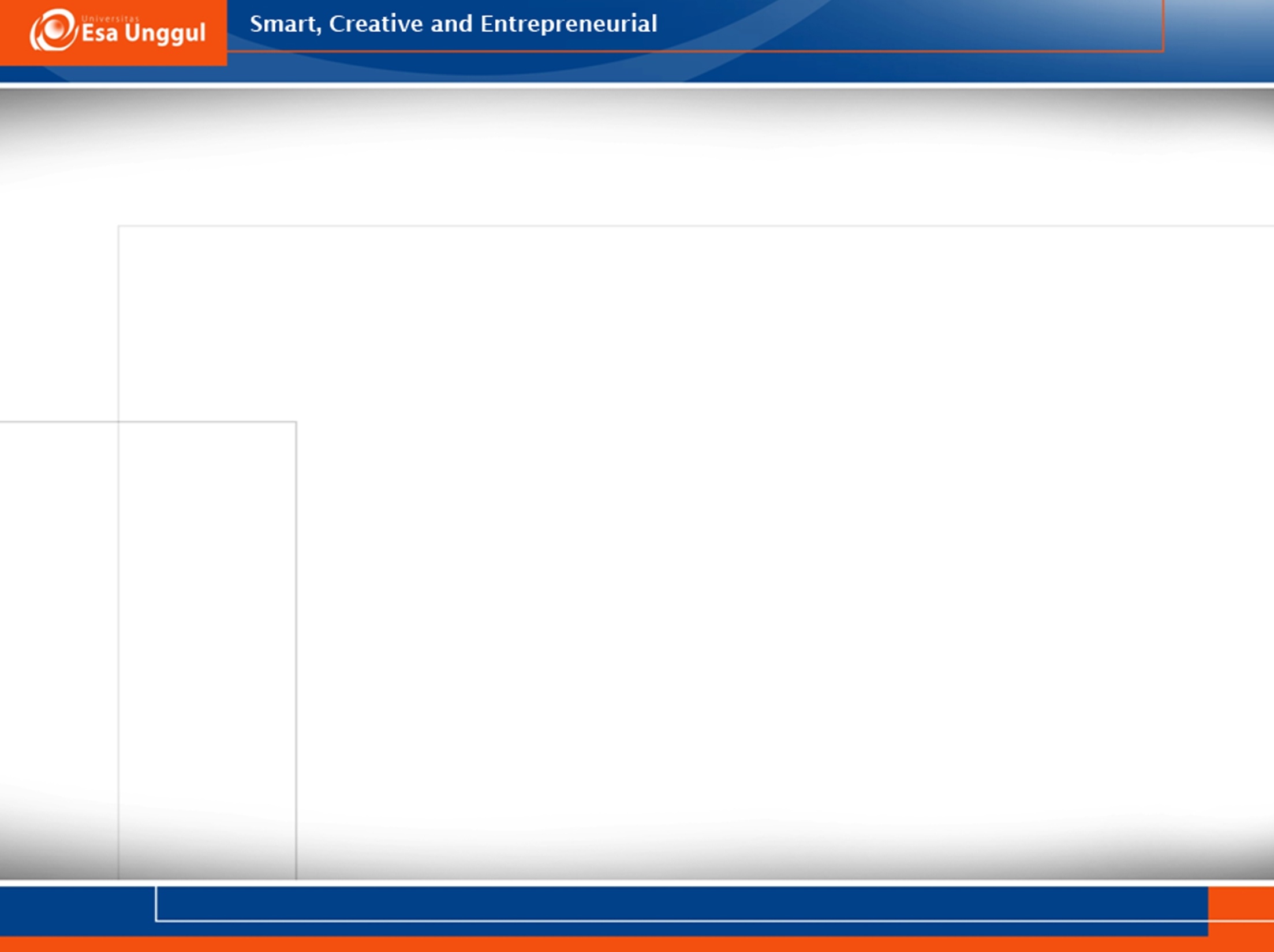 2. Gap between management perceptions and service quality specification
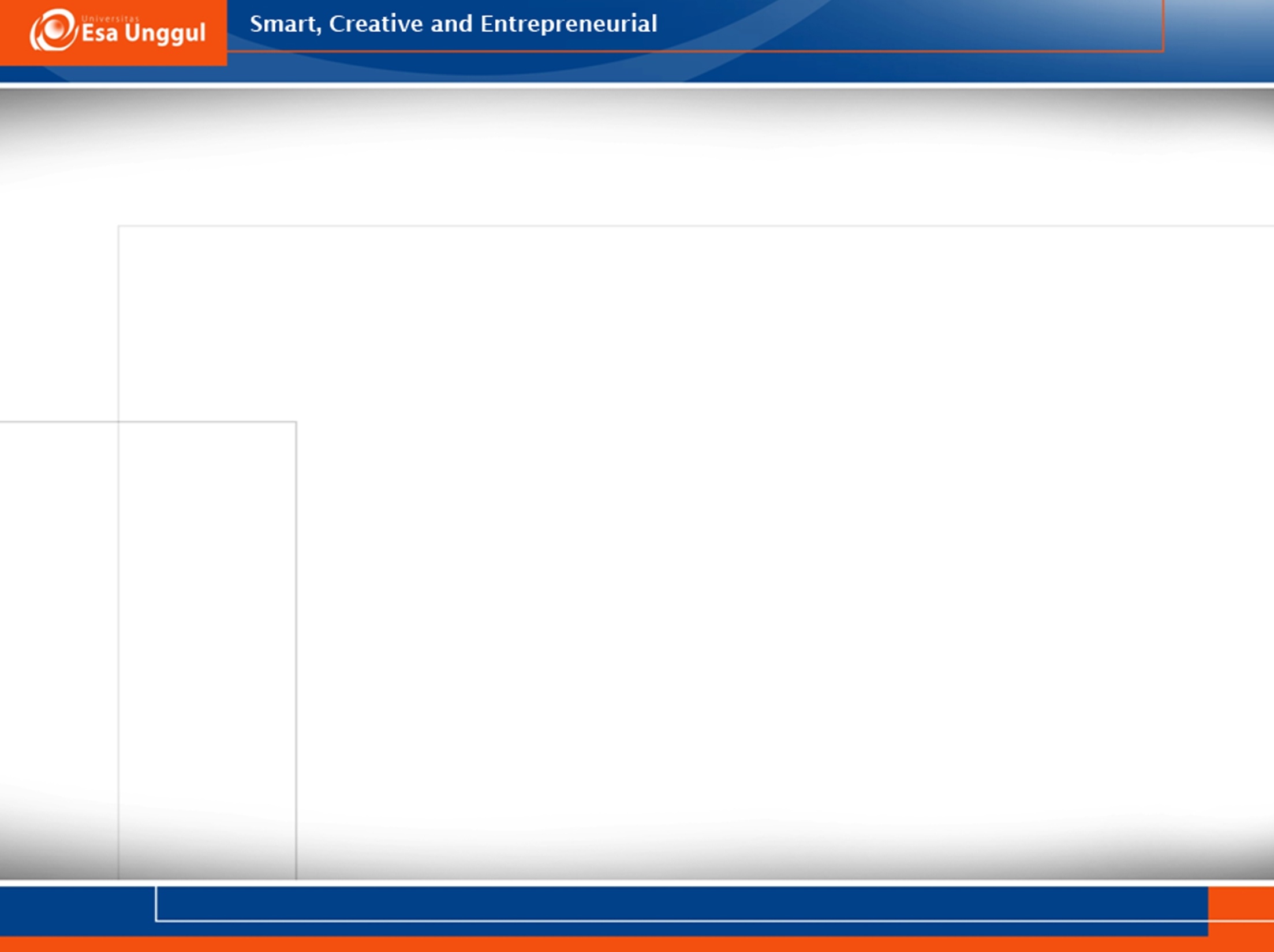 Manajemen mungkin tidak membuat standar kualitas yang jelas, atau standar kualitas sudah jelas tetapi tidak realistik, atau standar kualitas sudah jelas dan realistik namun manajemen tidak berusaha untuk melaksanakan standar kualitas tersebut. Hal ini akan mengakibatkan karyawan tidak memahami tentang kebijakan perusahaan dan ketidak percayaan terhadap sikap manajemen
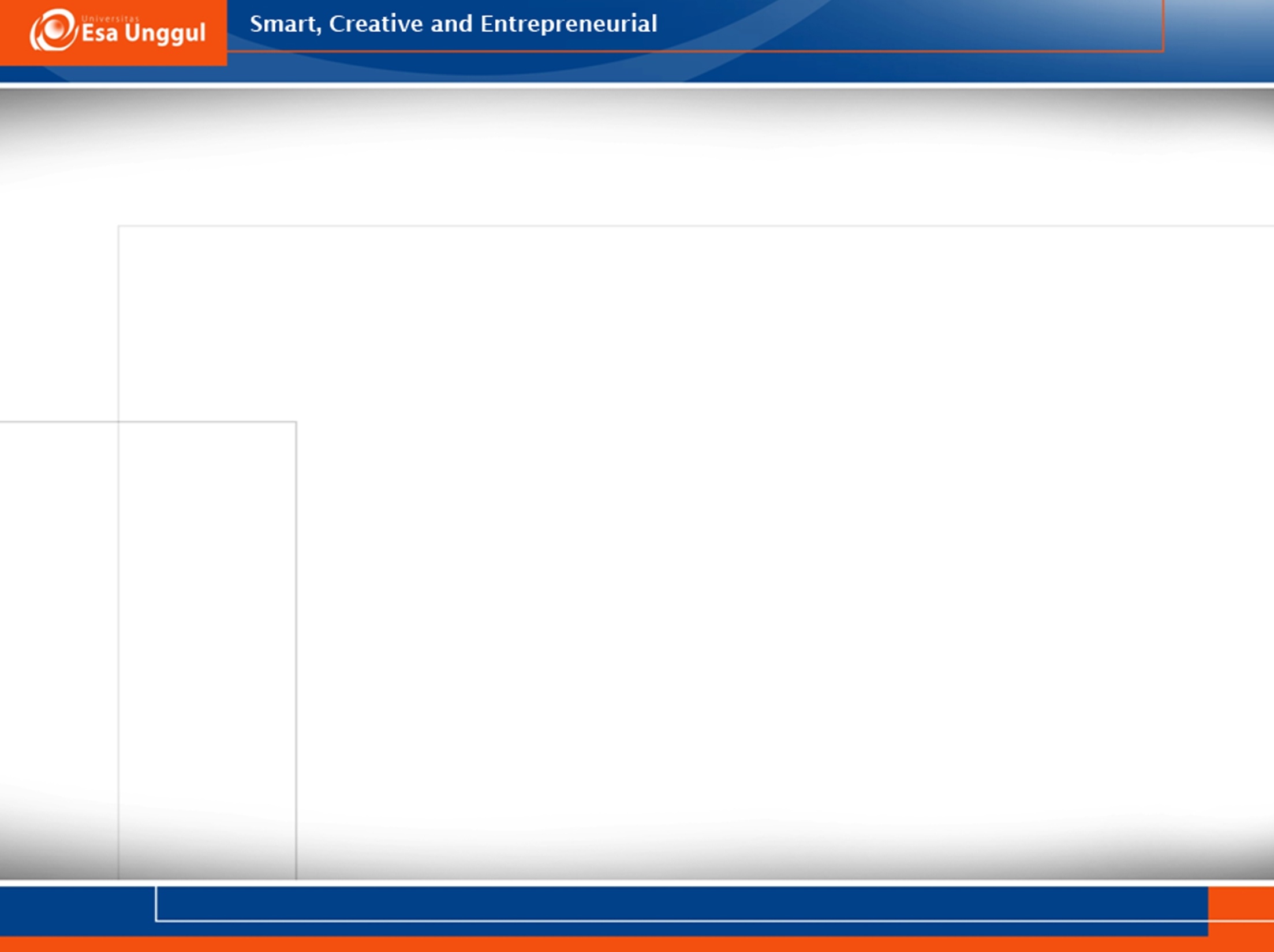 Contoh
Adanya keinginan manajemen untuk memberikan jawaban yang cepat terhadap telepon yang masuk, namun tidak mempersiapkan operator telepon dalam jumlah yang cukup; adanya kebijakan – kebijakan yang tidak jelas, dikomunikasikan dengan buruk kepada karyawan.
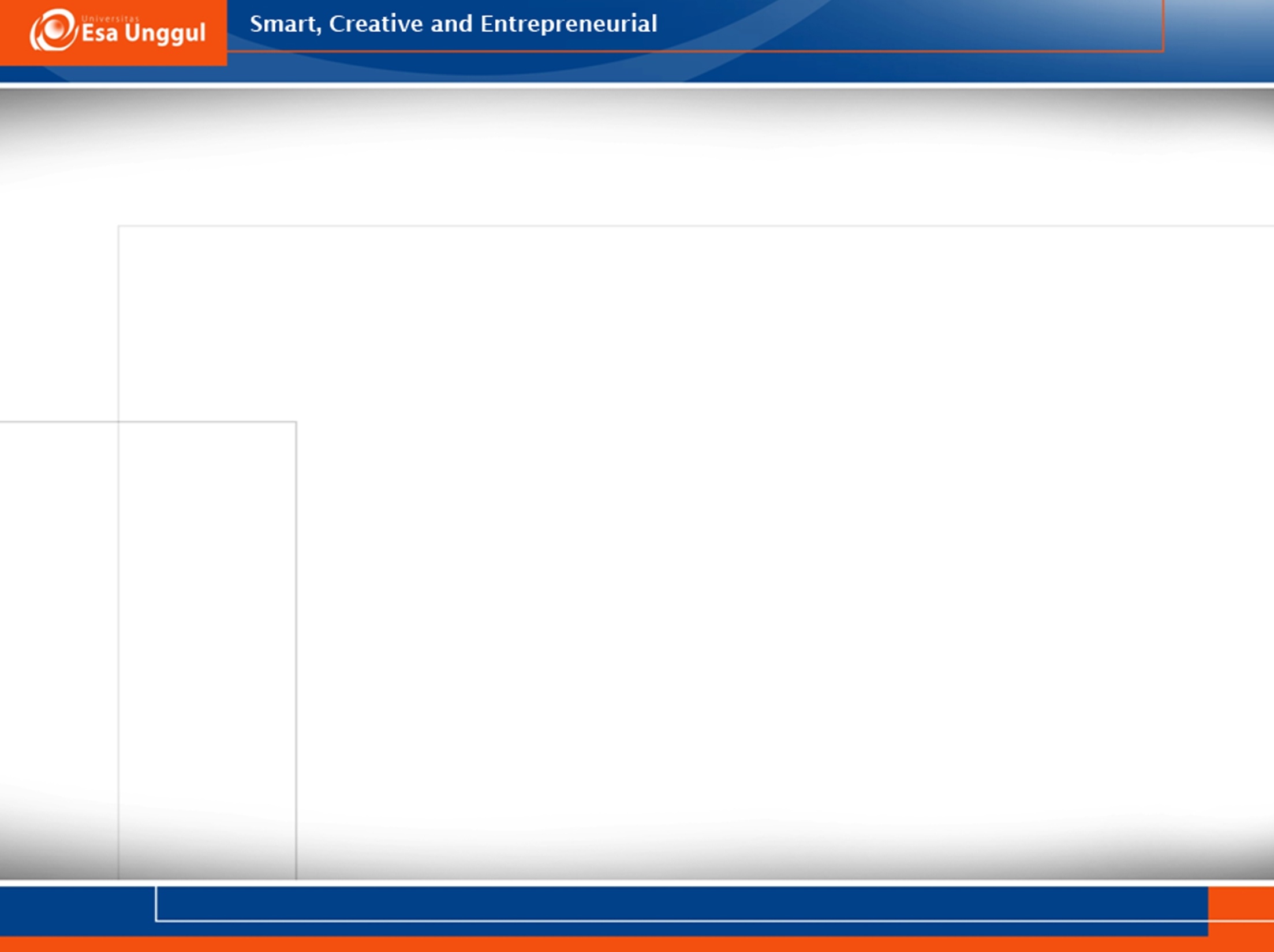 3. Gap between service quality specifications and service delivery
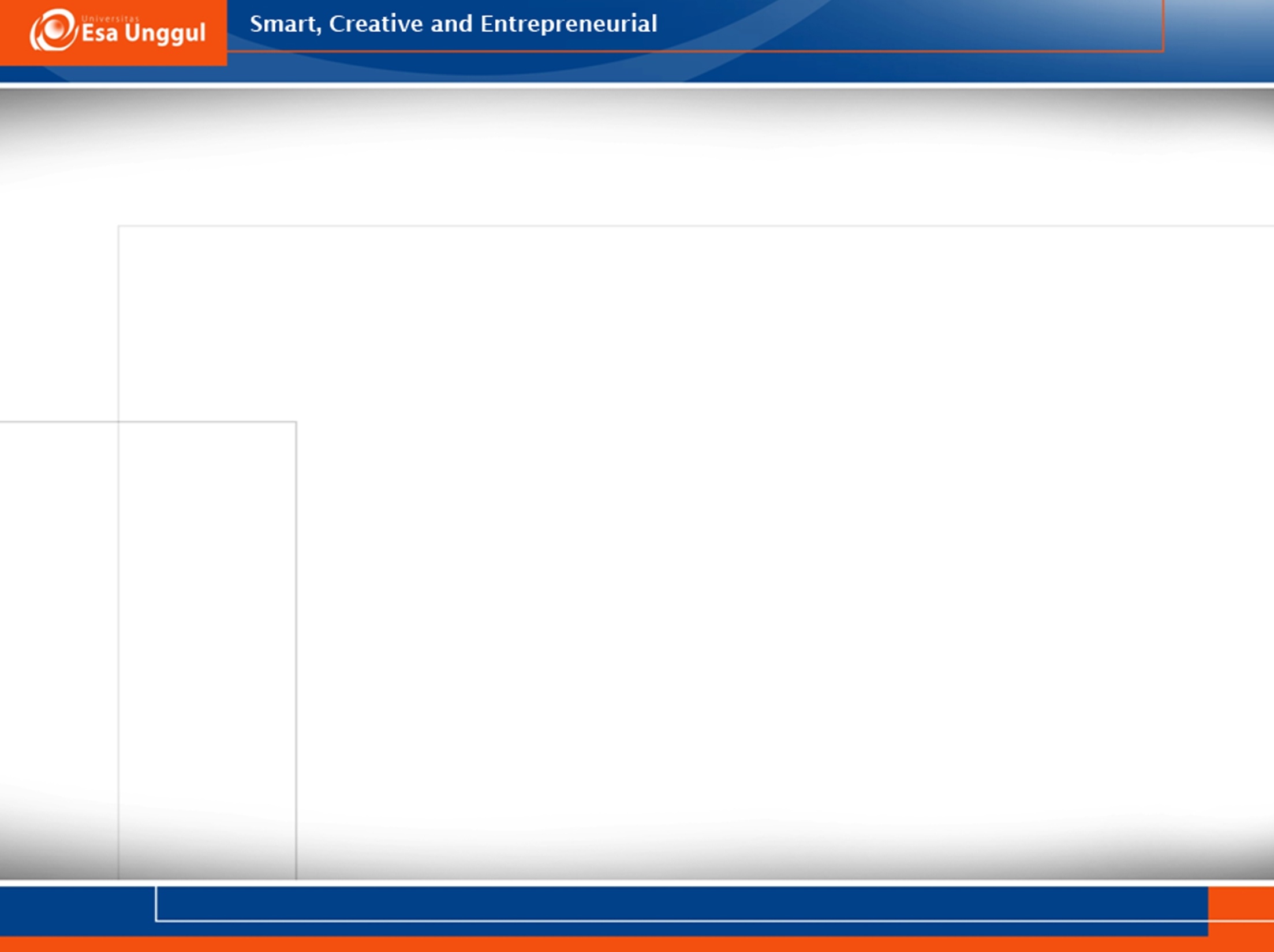 Standar-standar yang tinggi harus didukung oleh sumber-sumber daya, program-program dan imbalan yang diperlukan untuk mendorong karyawaan dalam memberikan pelayanan yang baik kepada pelanggan. Banyak faktor yang mempengaruhi pemberian pelayanan, seperti ketrampilan dan kompetensi karyawan, moral karyawan, peralataan yang digunakan, pemberian penghargaan.
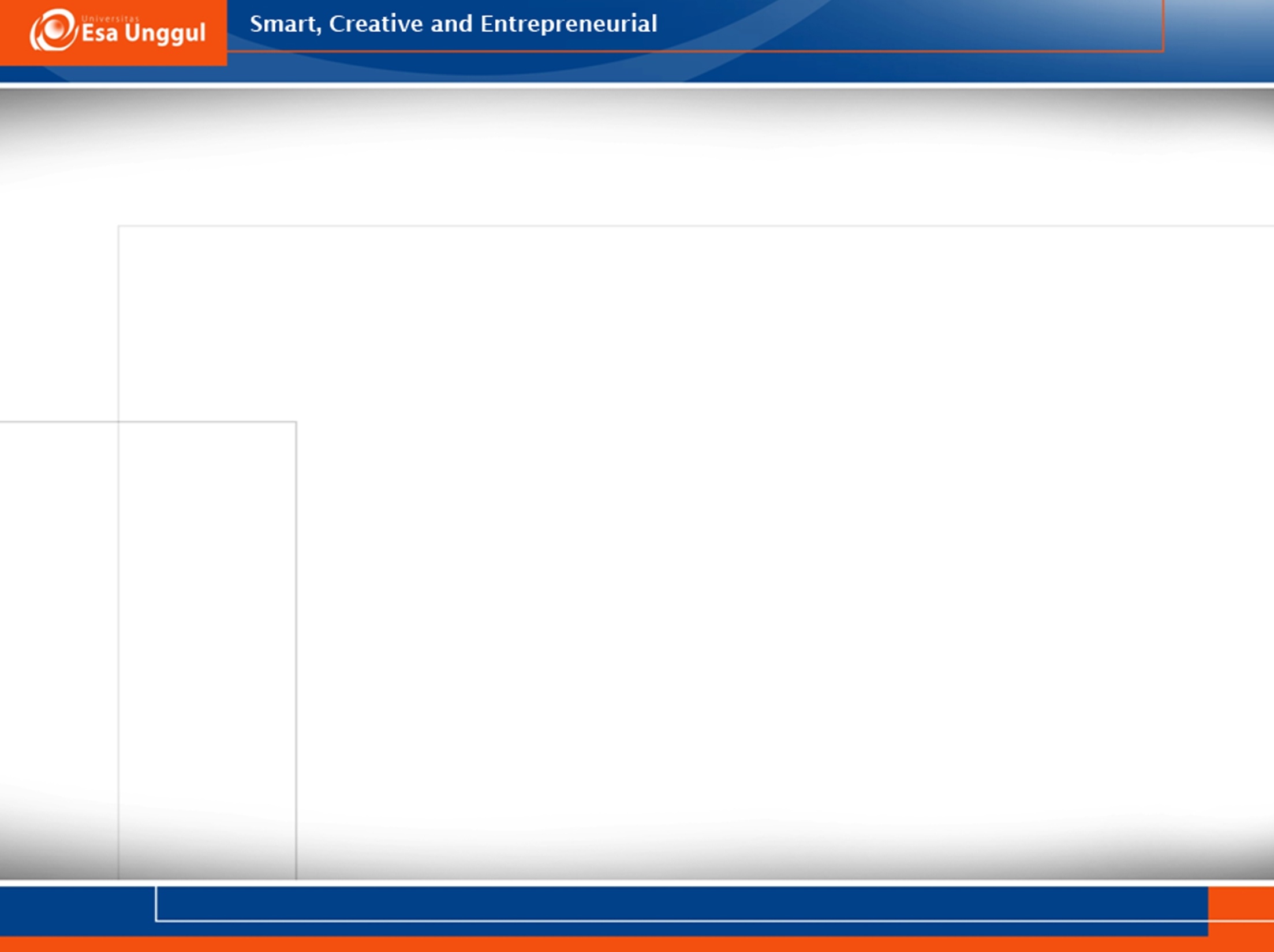 4. Gap between service delivery and external communications
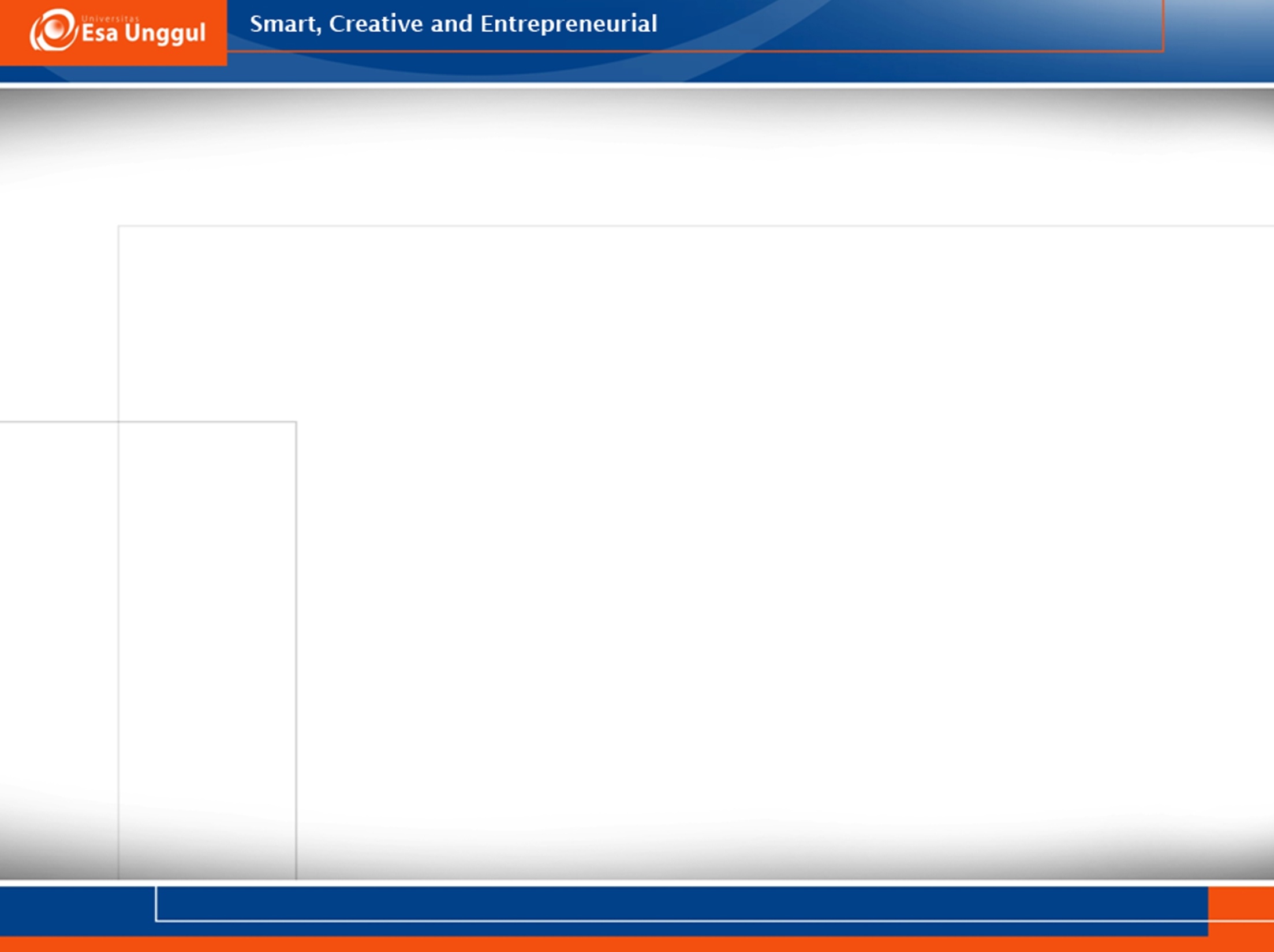 Harapan pelanggan dipengaruhi oleh janji-janji yang disampaikan penyedia jasa melalui komunikasi eksternal seperti para promotor, brosur- brosur, iklan, dan lain-lain. Hasil pelayanan yang baik dapat mengecewakan pelanggan jika komunikasi pemasaran perusahaan menyebabkan mereka memiliki harapan yang terlalu tinggi sehingga tidak tidak realistis lagi.
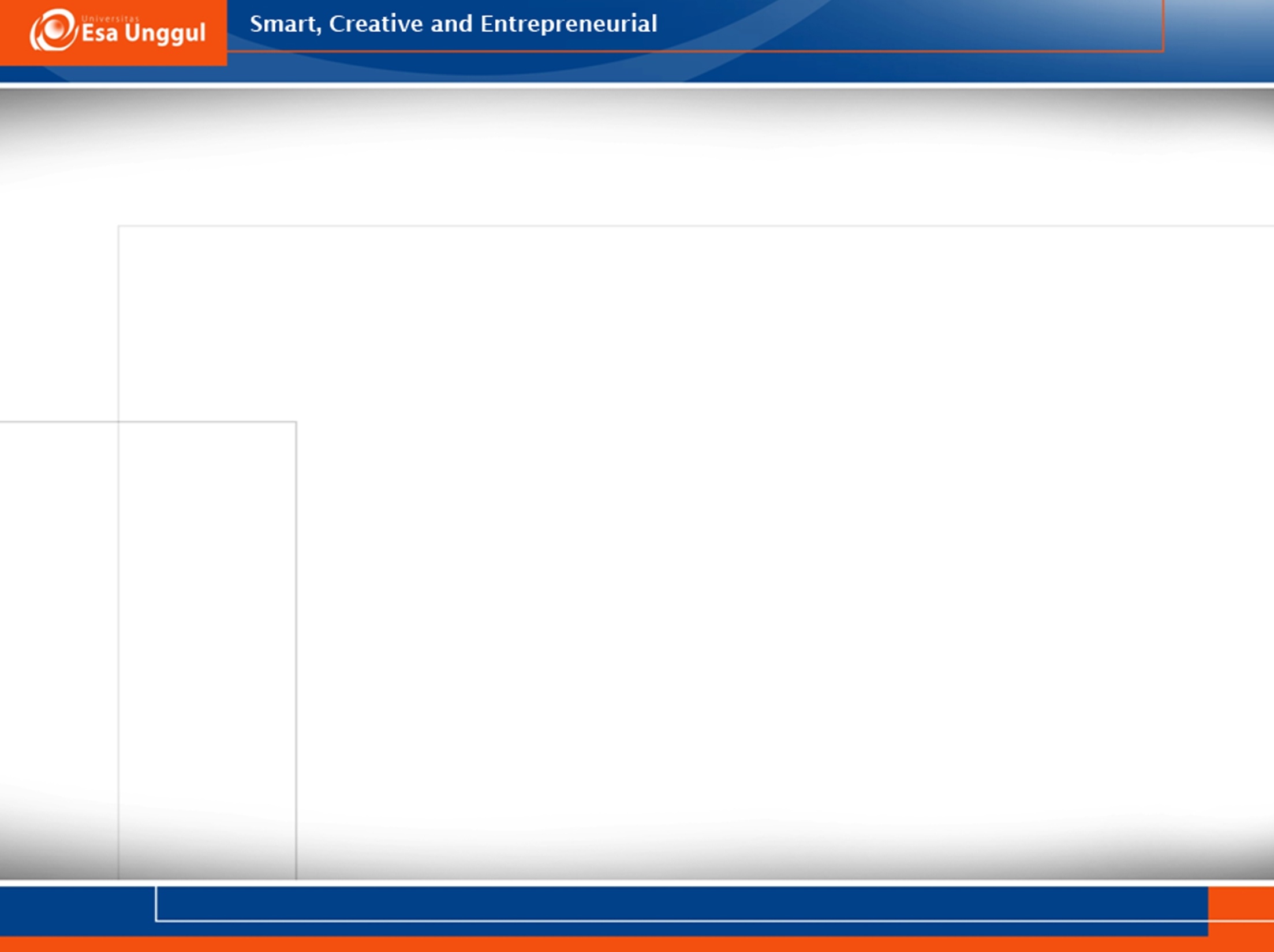 Contoh
Brosur hotel memperlihatkan ruangan yang indah dan kenyataannya pada saat tamu datang ke hotel tersebut, mereka menemukan ruangan yang sederhana
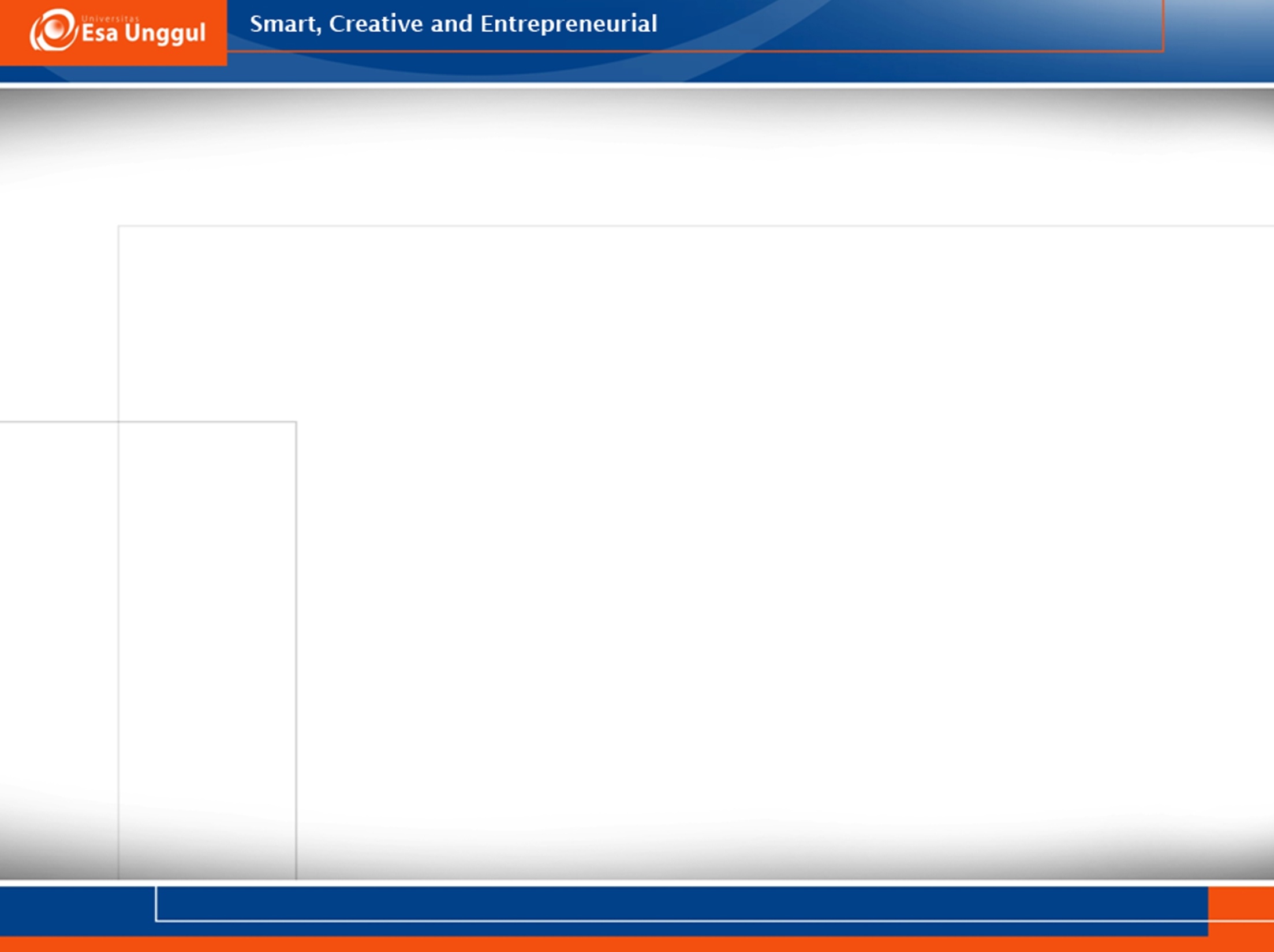 5. Gap between perceived service and expected service
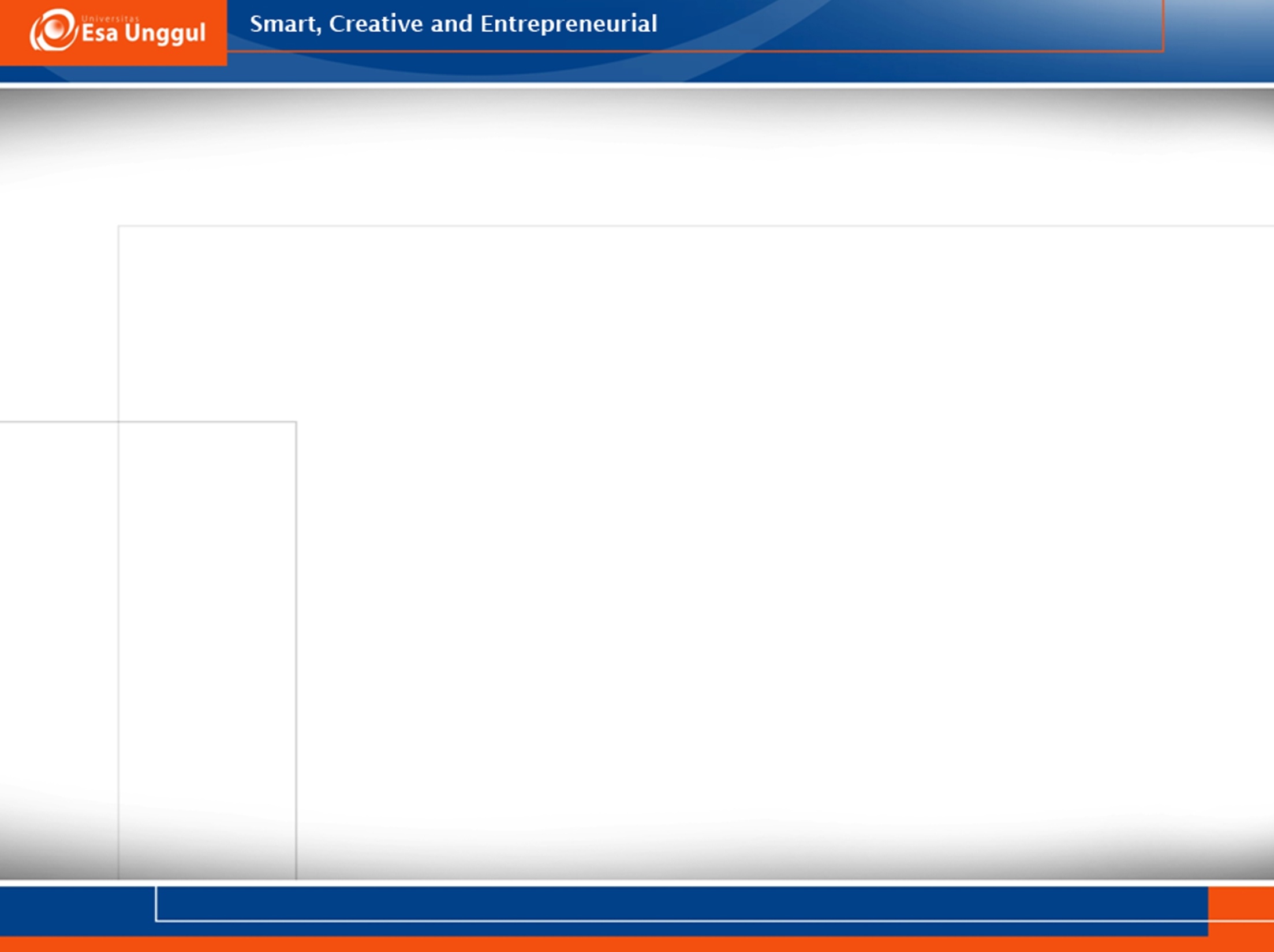 Perbedaan ini terjadi jika pihak manajemen gagal menutup salah satu atau lebih dari empat kesenjangan tersebut di atas. Perbedaan inilah yang menimbulkan rasa ketidak puasan pelanggan
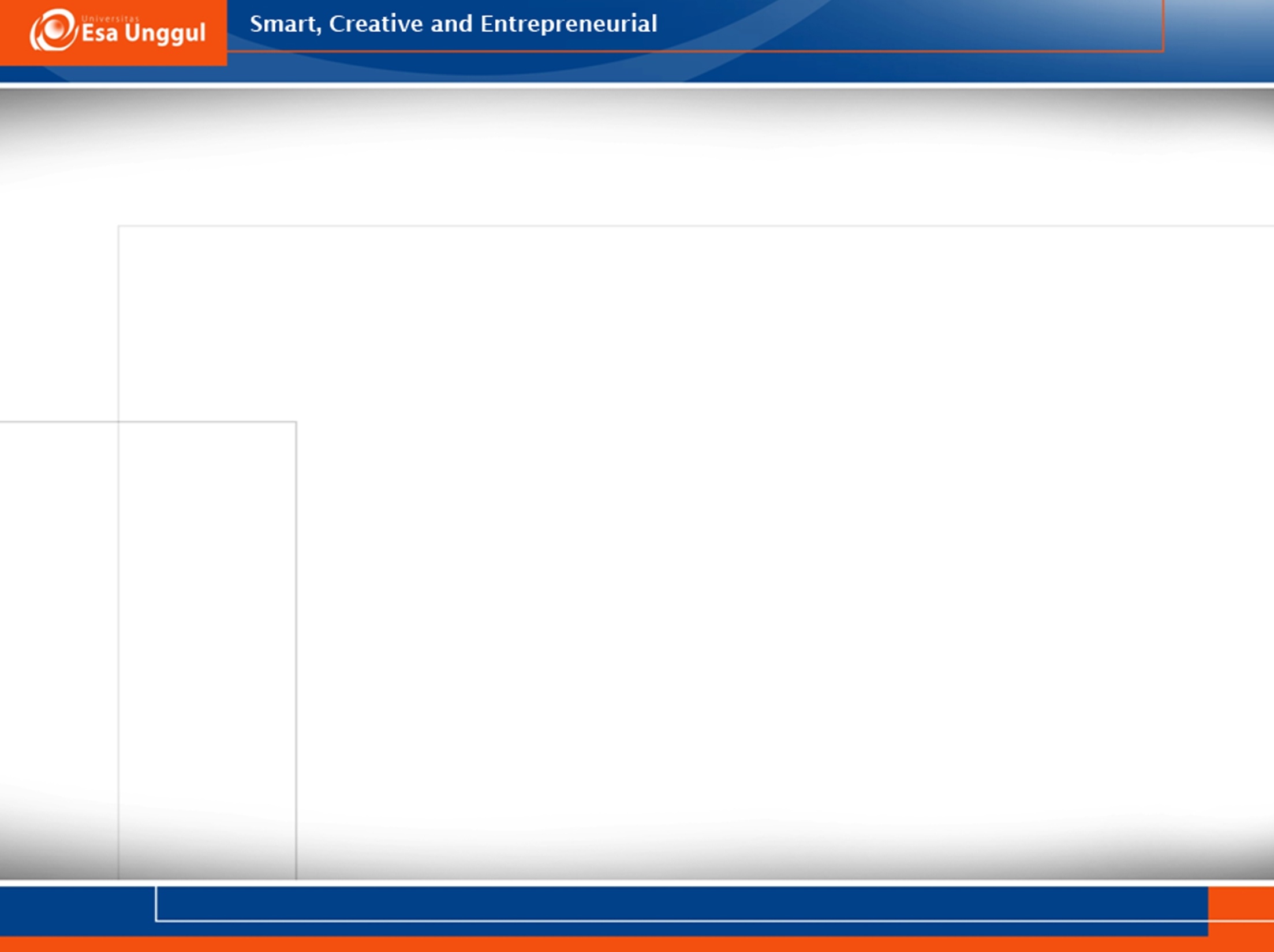 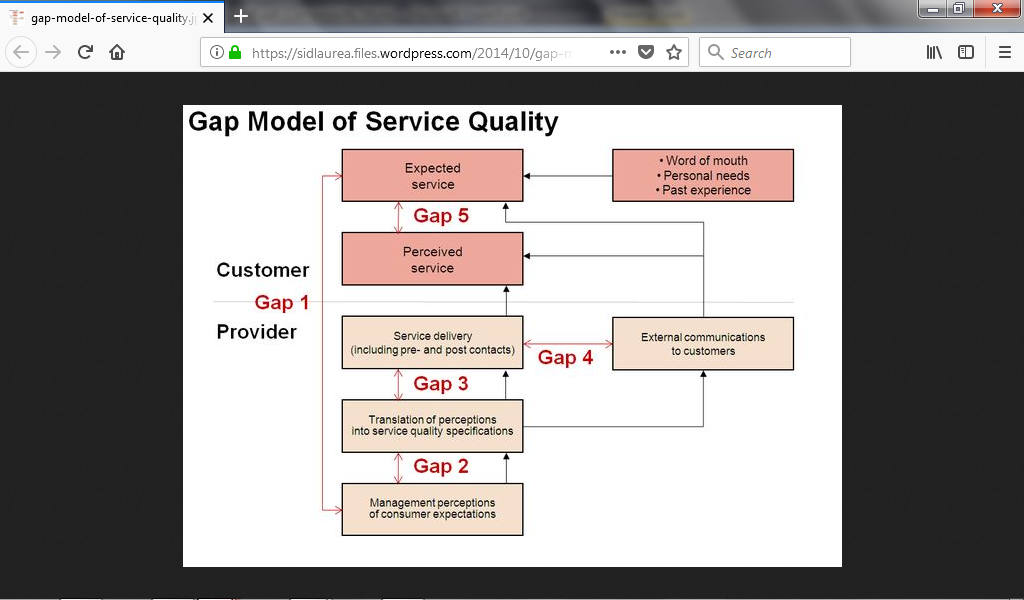